Dermatite atopique
Faculté de Pharmacie                                
Février 2022
Cecile Tribouillard  Pharmacien
Magali Bourrel Bouttaz  Dermatologue
Dermatite atopique  : le plan
rappel sur la D.A. 

l’ordonnance : toilette et hydratation

l’ordonnance : le dermocorticoïde

savoir expliquer l’ordonnance
1. Rappel. Nuages de mots
Proliférative
Dégénérative
Auto immune
Infectieuse
Allergique
Inflammatoire
Carentielle
1. Rappel. Nuages de mots
Proliférative
Dégénérative
Auto immune
Infectieuse
Allergique
Inflammatoire
Carentielle
1. Rappel. Physiopathologie
Dessiner un mur
1. Rappel. Physiopathologie
Dessiner un mur
Pourquoi votre mur ne s’écroule-t-il pas?
1. Rappel. Physiopathologie
Dessiner un mur
Pourquoi votre mur ne s’écroule-t-il pas?

Le problème de la peau atopique se situe au niveau de son ciment
1.Rappel. Le ciment manque de gras
1.Rappel. La peau atopique est trouée
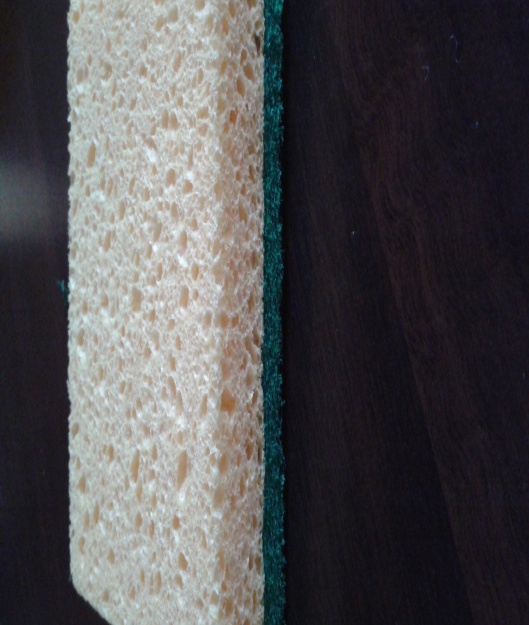 1.Rappel. Le jeu des 4 différences
1.Rappel. Le jeu des 4 différences
Les failles dans le mur
Les particules de l’environnement qui passent
La réponse des deux systèmes immunitaires
Le microbiote est envahi par le staphylocoque
1. Rappel. Physiopathologie
Maladie cutanée épigénétique

Inflammatoire , chronique évoluant par crises

Premier signe du terrain atopique
1. Rappel. Le terrain de l’atopie
1. Rappel. Conclusion
Il y a une seule cause, l’origine de la maladie
Les patients confondent cause et facteurs aggravants ou déclenchants
L’anomalie de base n’est pas accessible à un traitement définitif
Comment s’y prendre?
Dermatite atopique  : le plan
rappel sur la D.A. 

l’ordonnance : toilette et hydratation

l’ordonnance : la dermocorticoïde

savoir expliquer l’ordonnance
2. Ordo. Gérer le pb du ciment
Cette dia vous permet de comprendre les deux premiers points de l’ordonnance : lesquels?
2. Ordo 1. Ne pas aggraver le pb
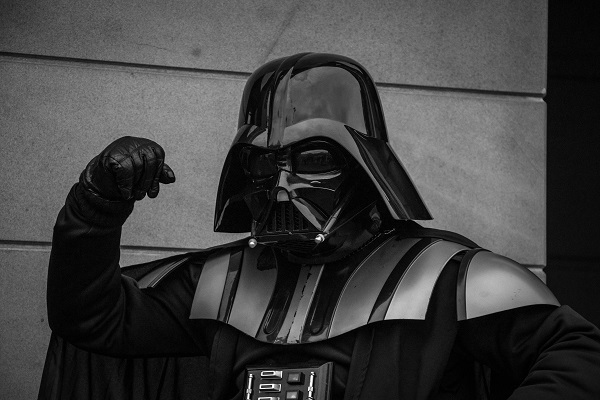 2 ennemis dans la salle de bains
Lesquels?
2.Ordo 1. Ne pas aggraver le pb
EAU
TOUS LES SAVONS
2. Ordonnance 1° =  L’hygiène
Les bonnes consignes
Les erreurs fréquentes
Douche courte 5 mn

Eau pas trop chaude

Produit sans savon 

Une fois par jour voire moins
Douche 10 mn

Douche chaude (soulage)

Savon le reste de la journée (mains)






































































































..
2. Ordo. Gérer le pb du ciment
Cette dia vous permet de comprendre les deux premiers points de l’ordonnance : lesquels?
2. Ordo 2. Réparer le ciment
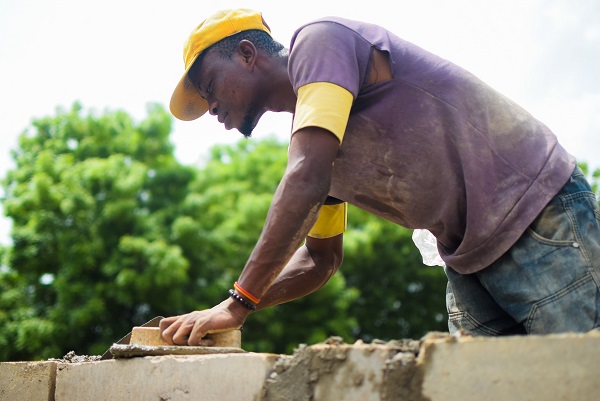 2. Ordo 2. L’émollient sert à :
Remplacer la cortisone
Traiter la peau sèche
Empêcher les particules de l’environnement de rentrer
Traiter le grattage
2. Ordo 2. L’émollient sert à :
Remplacer la cortisone
Traiter la peau sèche
Empêcher les particules de l’environnement de rentrer
Traiter le grattage
2. Ordo 2. Les émollients
Lequel?
Quand?
Combien de temps?
Où?
Quelle quantité?
2. Ordo 2. Les émollients : lequel ?
Crème
               Lait
                                                                       Baume                                        
     Huile                                                              Cérat
---                                                                              +++
2. Ordo 2. Les émollients
Lequel?

Quand?

Combien de temps?

Où?

Quelle quantité?
Après la douche

Toute la vie

Corps entier, visage, paupières

30 gr par jour pour un adulte
2. Ordo 2. Les émollients
Les erreurs :

Ne jamais en mettre
Ne pas en mettre assez
En mettre quand ça commence à gratter
Utiliser les huiles végétales
2. Ordonnance 1et 2 : Conclusion
Intérêt de limite de chaque conseil : 
1. L’hygiène 
sert à laver, 
elle ne sert pas à traiter l’eczéma, 
elle ne doit pas aggraver le pb

2. L’hydratation 
sert à étanchéifier la peau, 
elle ne sert pas à traiter l’eczéma, 
elle compense le pb de porosité
Dermatite atopique  : le plan
rappel sur la D.A. 

l’ordonnance : toilette et hydratation

l’ordonnance : la dermocorticoïde

savoir expliquer l’ordonnance
1.Rappel. Le jeu des 4 différences
Les failles dans le mur
Les particules de l’environnement qui passent
La réponse des deux systèmes immunitaires
Le microbiote est envahi par le staphylocoque
3. Ordo. Les dermocorticoïdes
Exprimer craintes et à priori
[Speaker Notes: Paper bord pour exprimer leur corticophobobie]
Corticophobie du pharmacien d’officine: un frein à la bonne application des dermocorticoïdes dans certaines pathologies chroniques comme la dermatite atopique.

1-  Les dermocorticoïdes, c’est très fort et ça a des effets secondaires comme la cortisone utilisée par voie orale.
 
        VRAI ☐  FAUX 
                   Très sûr(e)     sûr(e) ☐   peu sûr (e )☐    pas sûr(e) ☐

2- Le patient peut s’exposer au soleil quand il utilise des dermocorticoïdes 
        
        VRAI   FAUX ☐
                   Très sûr(e)     sûr(e) ☐   peu sûr (e )☐    pas sûr(e) ☐

3-  Sur une même ordonnance, le prescripteur peut prescrire différentes formes de dermocorticoïdes ( crème, pommade)

        VRAI   FAUX ☐
                   Très sûr(e)     sûr(e) ☐   peu sûr (e )☐    pas sûr(e) ☐
4- Quand ils sont bien indiqués, les dermocorticoïdes ne fragilisent pas la peau, même quand ils sont utilisés au long cours.

        VRAI   FAUX ☐
                   Très sûr(e)     sûr(e) ☐   peu sûr (e )☐    pas sûr(e) ☐

5- Le médecin généraliste n’est pas habilité à prescrire des dermocorticoïdes au long cours.

       VRAI ☐  FAUX 
                   Très sûr(e)     sûr(e) ☐   peu sûr (e )☐    pas sûr(e) ☐

6- Le nombre de tubes de dermocorticoïdes prescrit en une seule fois n’est pas limité.

       VRAI   FAUX ☐
                   Très sûr(e)     sûr(e) ☐   peu sûr (e )☐    pas sûr(e) ☐

7- Lors de la dispensation d’un dermocorticoïde, je délivre un seul tube à la fois, même si la prescription en stipule plus.

       OUI ☐     NON     NE SAIT PAS ☐    

8- Je conseille d’utiliser le dermocorticoïde sur une sone élargie par rapport à la zone d’eczéma.

       OUI      NON ☐    NE SAIT PAS ☐
9- Je conseille d’utiliser le dermocorticoïde en diminuant progressivement son application: un jour sur deux, puis un jour sur trois.

      OUI ☐     NON     NE SAIT PAS ☐ 

10- J’interdis l’application du dermocorticoïde sur le visage.

      OUI ☐     NON     NE SAIT PAS ☐
3. Ordo. Les dermocorticoïdes
Pourquoi et quand ?

            DEFINITION D’UNE CRISE
3. Ordo. Les dermocorticoïdes
Pourquoi et quand ?

            DEFINITION D’UNE CRISE
Dès que c’est rouge  ou
Dès que ça gratte ou
Dès que c’est rugueux.
3. Ordo. Les dermocorticoïdes
Lesquels?

Combien de temps ?

Quelle quantité?

Où?

Quelle forme est interdite dans la DA?
3. Ordo. Lesquels?
Clobetasol propionate :                  clobex, dermoval, clarelux 

Betamethasone :                              betneval , diprosone 
Hydrocortisone aceponate :          efficort  
Difluprednate :                                 epitopic  
Fluticasone :                                     flixovate  
Desonide :                                         locatop  
Hydrocortisone butyrate :              locoid  
Diflucortolone valerianate :           nerisone  

Desonide :                                          locapred,  tridesonit 
3. Ordo. Combien de temps?
DEFINITION D’UNE CRISE
Dès que c’est rouge  ou
Dès que ça gratte ou
Dès que c’est rugueux.

Fin de crise  = aucun de ces trois critères
3. Ordo. Quelle quantité?
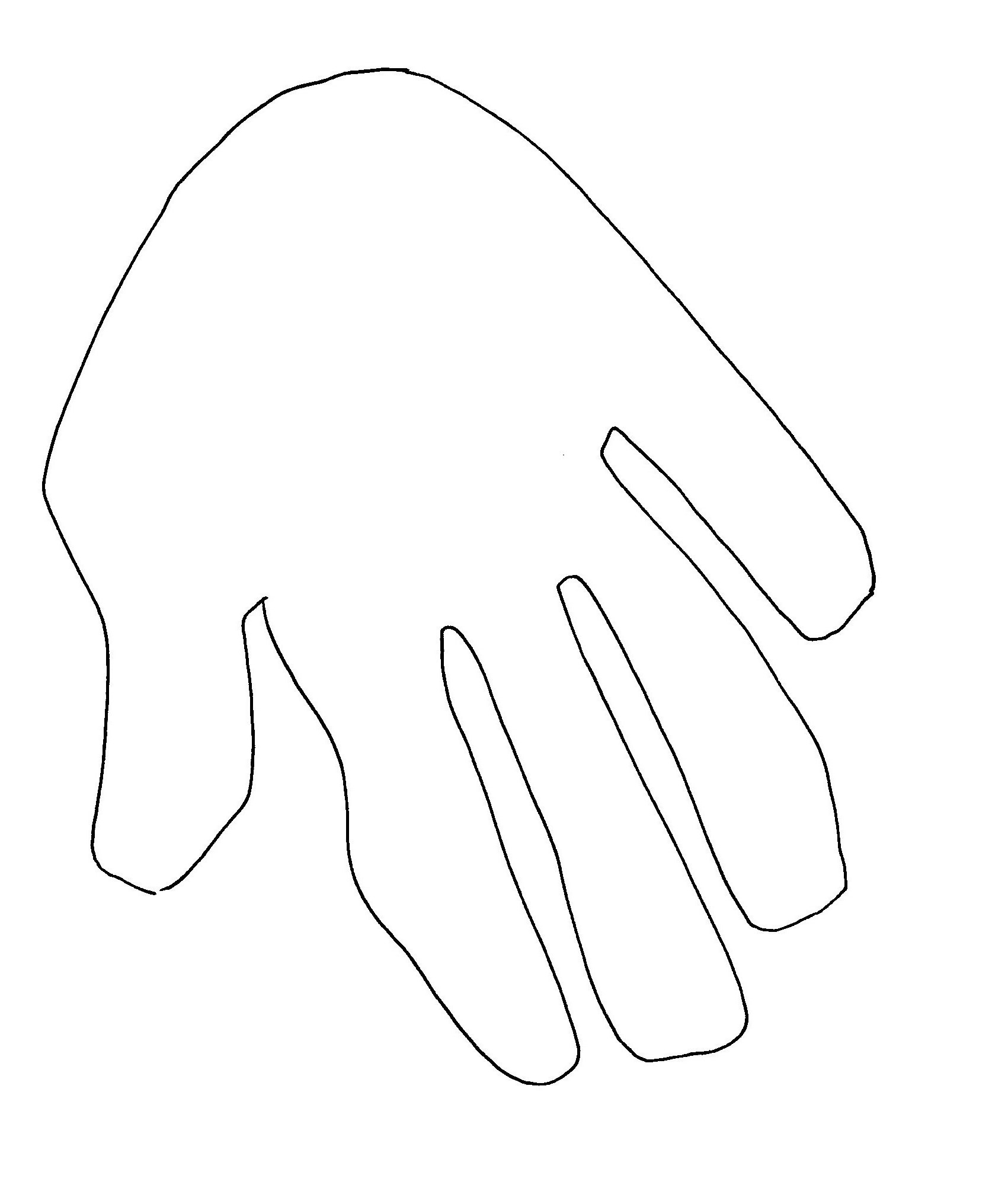 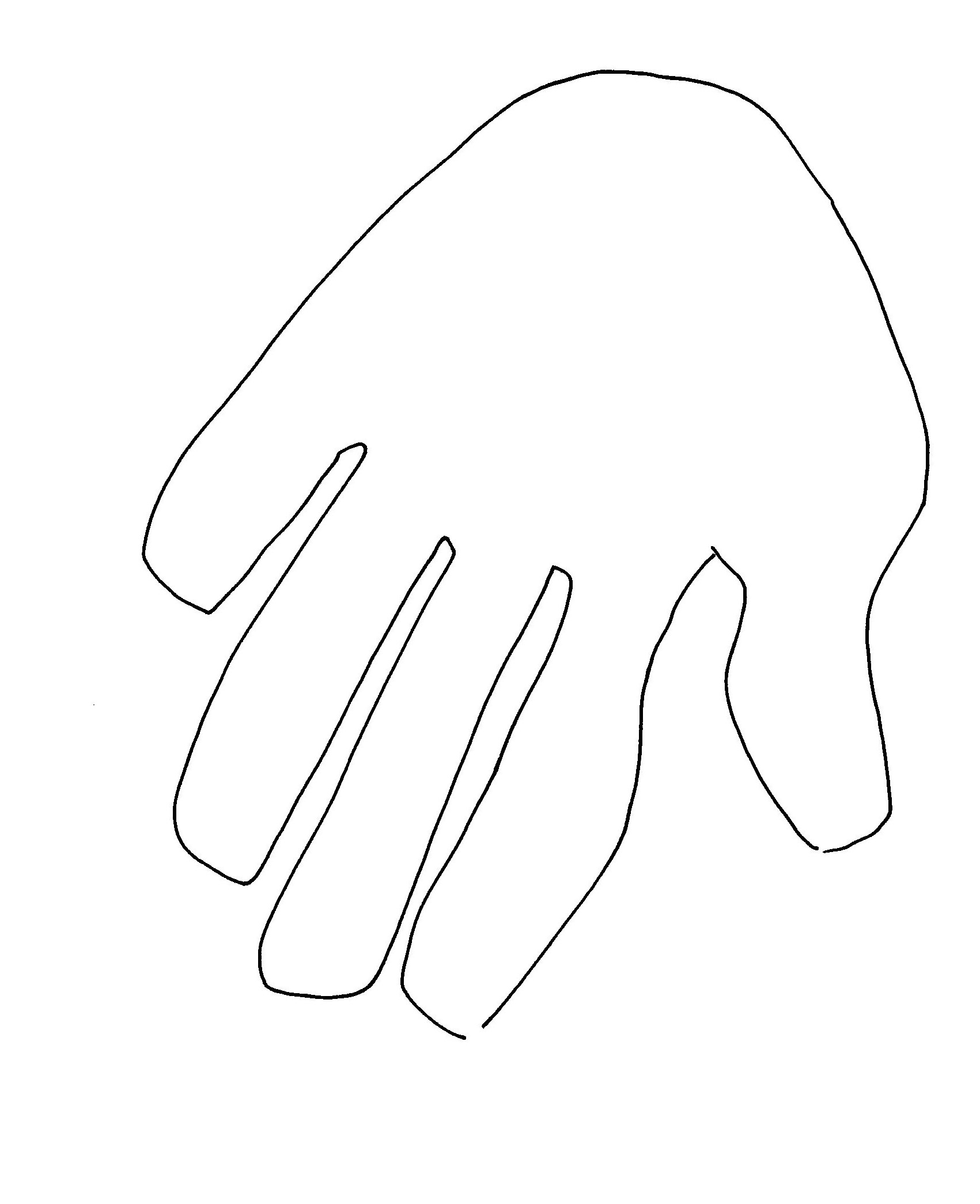 Dosimétrie :                       unité phalangette
Membre inférieur = 8
Membre supérieur = 4 
Tête et cou = 2,5
3. Ordo. Où?
Pas de localisation interdite

Paupières, 
Sous la couches
zones génitales, 
mamelon, 
crevasses des doigts
Nourrisson OK
Femme enceinte OK
Personnes âgées OK
Soleil OK
3. Ordo. Quelle cortisone interdite?
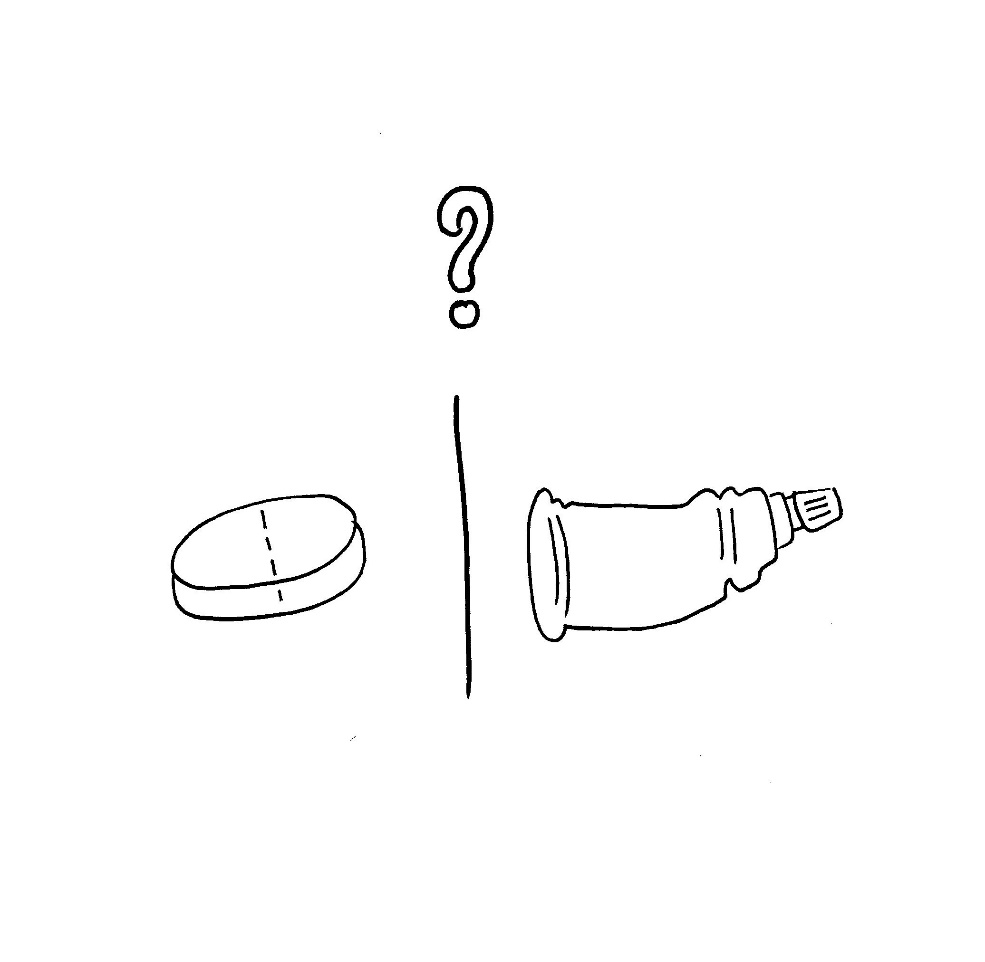 3. Ordo. Quelle cortisone interdite?
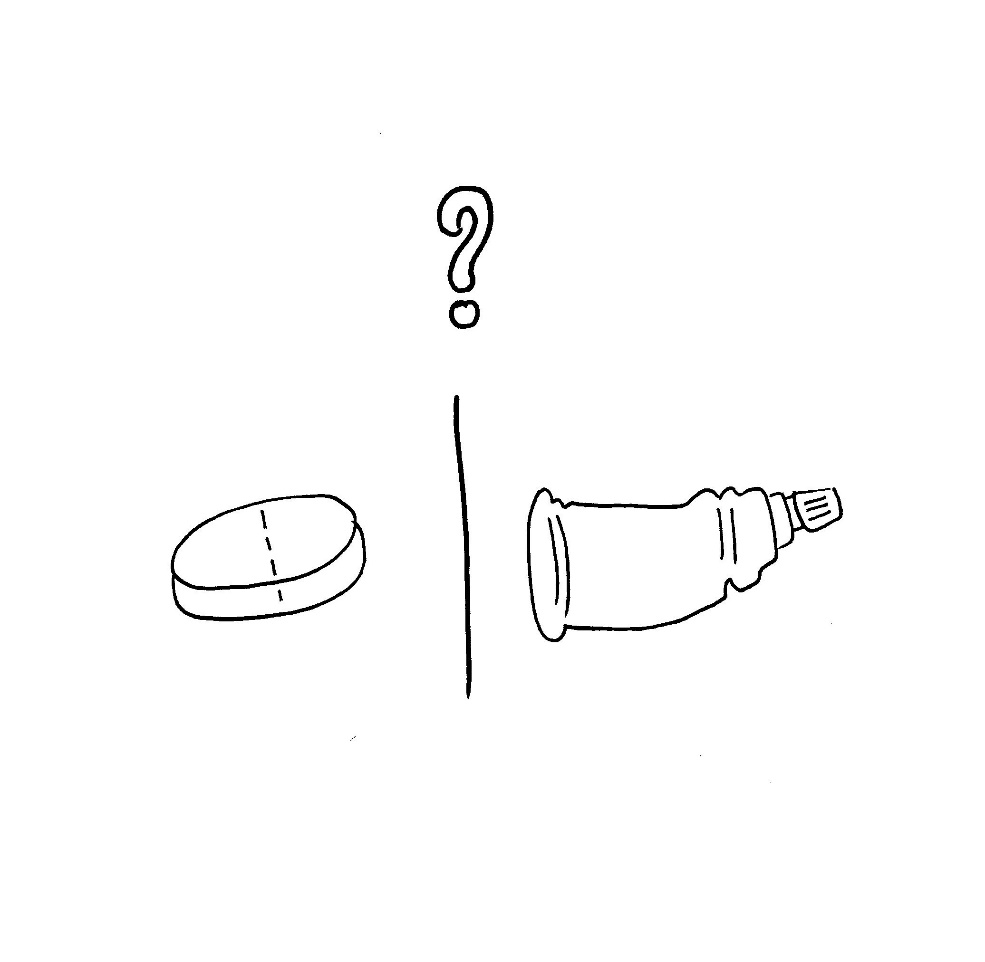 3. Ordo. Autre tt local : Tacrolimus
Pourquoi
Quand
Comment
Quel dosage
Durée
Risques à court terme ( herpès , surinfection)
Risque ? ( cancers)
3. Ordo. TT systémique
Photothérapie UVA/UVB
Immuno-supresseurs à doses immunomodulatrices MTX : hors AMM
Ciclosporine, limitée à 6 mois
Biothérapies : Dupilumab, arrivée des anti Jack
3. Ordo. TT . Conclusion
S’assurer d’un stock d’avance

Faire passer les bonnes pratiques (unité phalangette, dès le début)

Rester vigilant sur la corticophobie
Dermatite atopique  : le plan
rappel sur la D.A. 

l’ordonnance : toilette et hydratation

l’ordonnance : la dermocorticoide

savoir expliquer l’ordonnance
4. Savoir expliquer l’ordonnance:
Questionner le déroulement de la consultation
Ecouter
Pas de discordance
Evaluer ce qui se fait déjà
Rassurer, renforcer, sécuriser.
4. Conseils de comptoir
Enveloppements : tubifast


Dalibours pour les poils : gel douche et crèmes


Gants de coton pour les crevasses des mains
L’occlusion par pansements sur les plaques


Jamais d’antiseptique alcoolisés

Couper les ongles
4. Conseils au comptoir : alimentation
Moins de sucre  et moins de mauvais corps gras

Lutter contre la fermentation  : gluten? Lait? dissocier féculents et légumes ?

Changer le lait du bébé : uniquement si tt bien fait et ne passe pas
4. Conseils au comptoir  : compléments  alimentaires
Pour éviter les antibiotiques
Pour refaire la flore 
Pour regraisser la peau ?
4. Conseils au comptoir  :
Tout ça!!
Se méfier des messages parasites

Attention à la communication non verbale

Chassez la corticophobie elle revient au galop
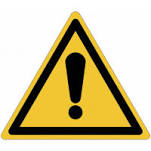 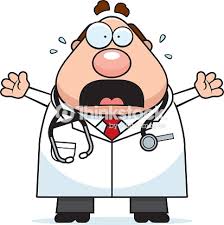 4. Conseils au comptoir : remotiver
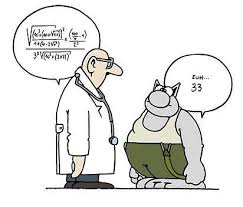 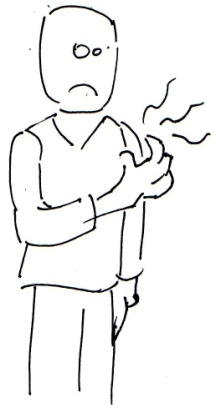 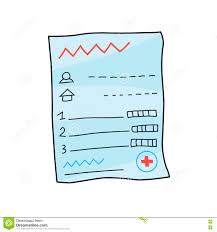 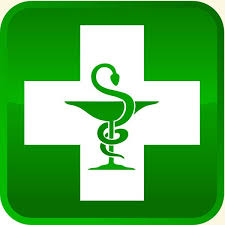 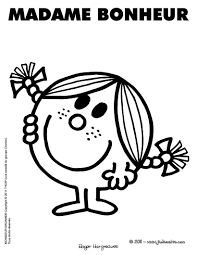 4. Conseils au comptoir. Conclusions
Attitude éducationnelle
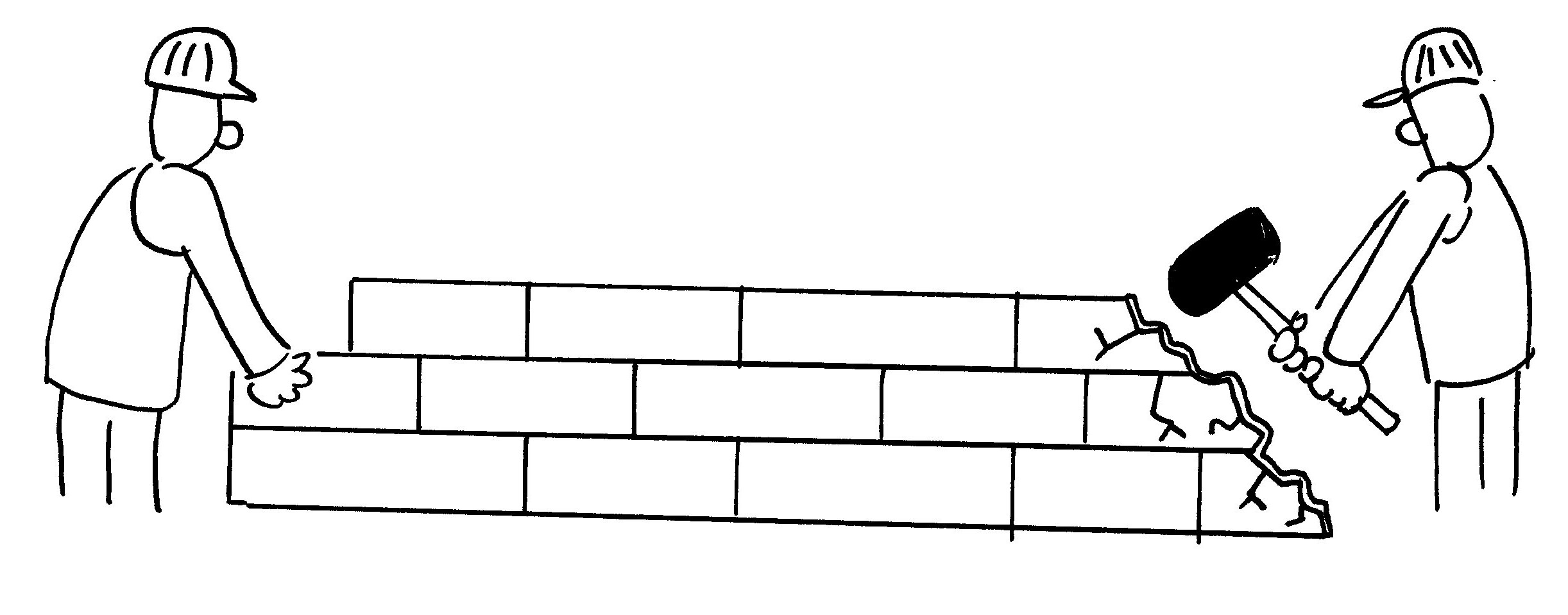 Savoir reconnaitre les différentes lésions
Surinfections
Visage
Les poils
Peau foncée/la main
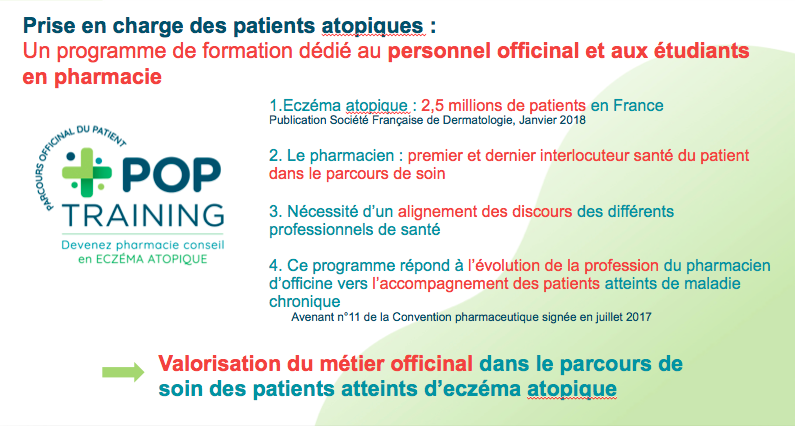 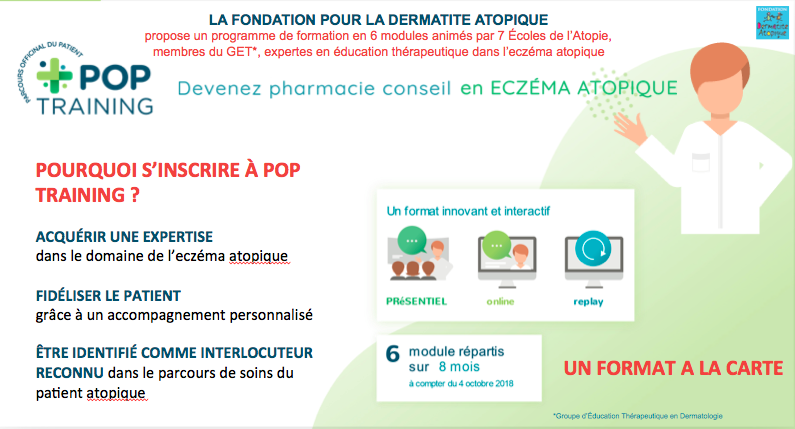 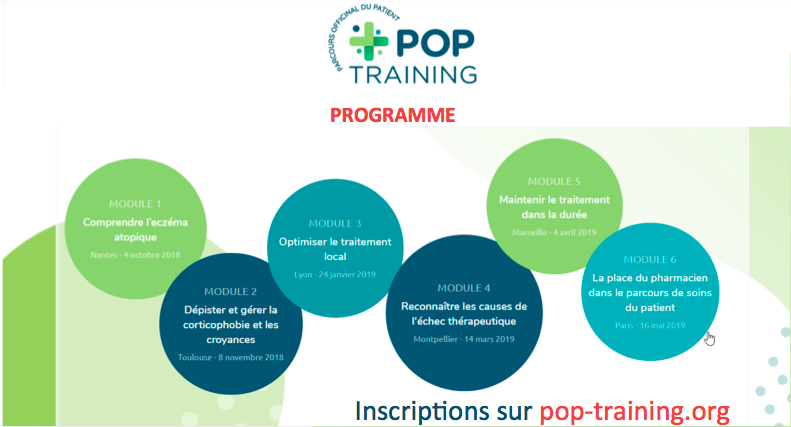